坐在草地上鼓掌的人
16春机修一班
一、开场
在你们心里怎样才算优秀？

怎样才算励志？

你们身边有没有逆袭的案例？
二、故事《坐在草地上鼓掌的人》
三、歌曲《XXXX》
四、俞敏洪一分钟演讲
俞敏洪，新东方的CEO。
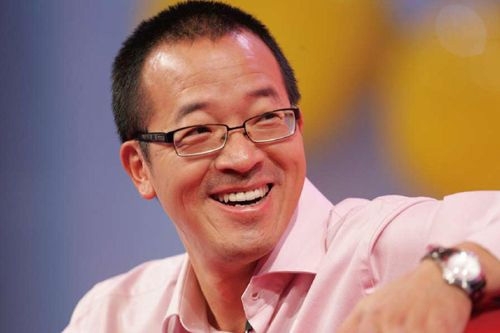 四、魅力男生养成记
1.学会烹煮美食
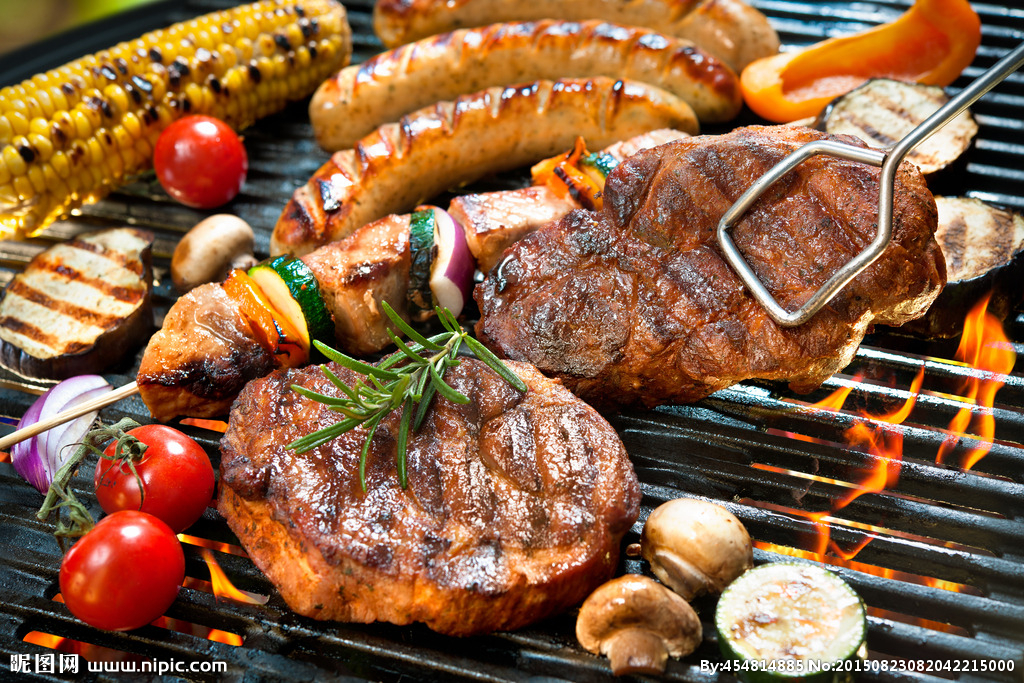 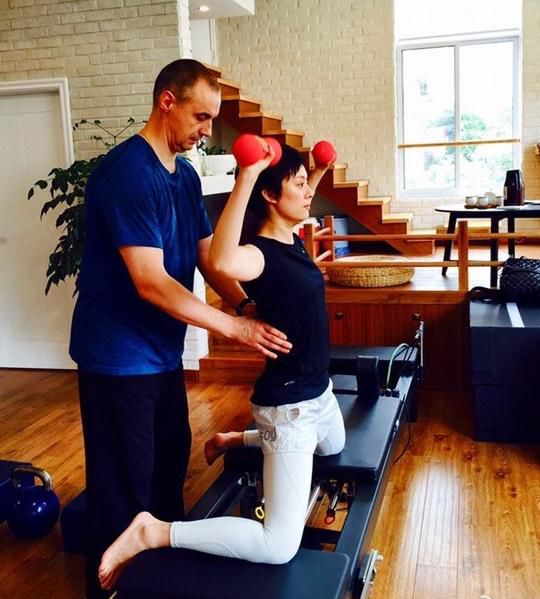 2.坚持锻炼
3.早睡早起


4.爱护你的脸。
5.定期收拾房间
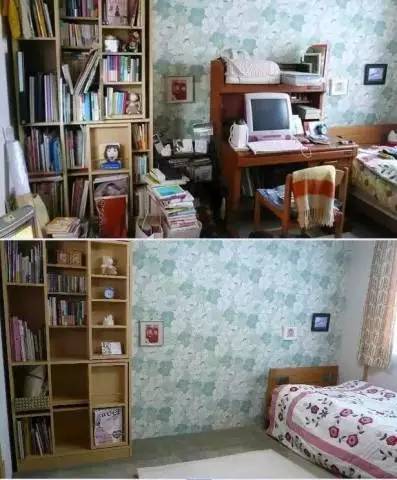 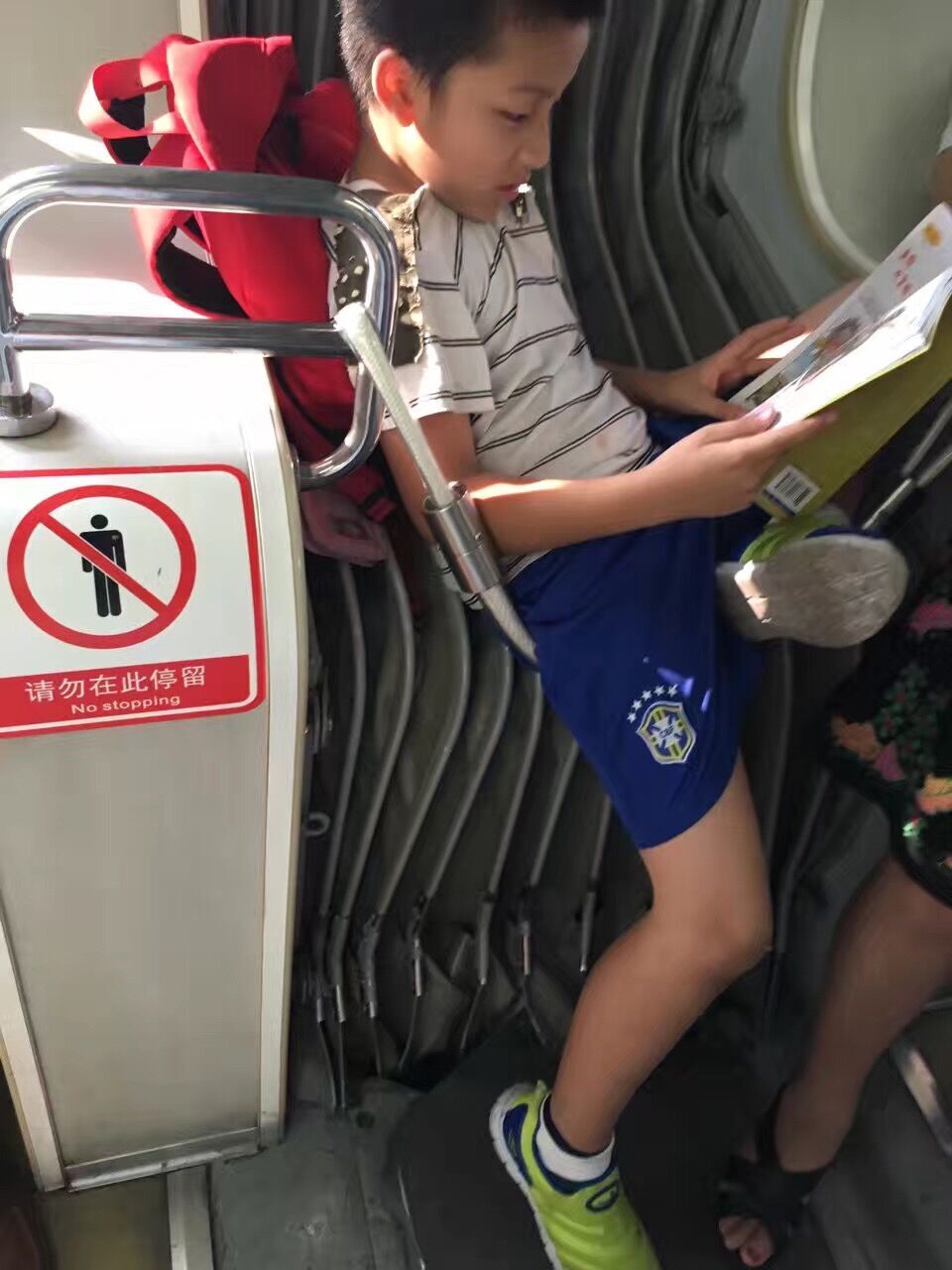 6.阅读
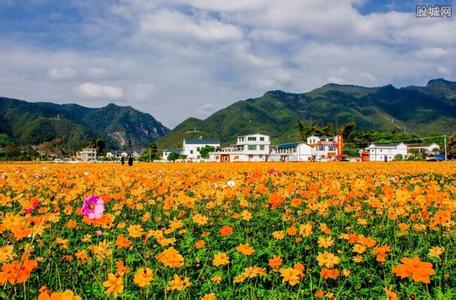 7.适当的旅行